Practical Genomics with Apache SparkSpark Summit Europe, 26 October 2017Tom White @tom_e_white
About Me
Data Science Team at Cloudera
 Apache Hadoop Committer, PMC 	Member,  Apache Member
 Author of “Hadoop: The Definitive Guide”
What is genomics?
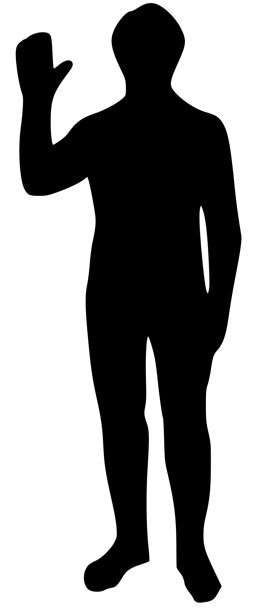 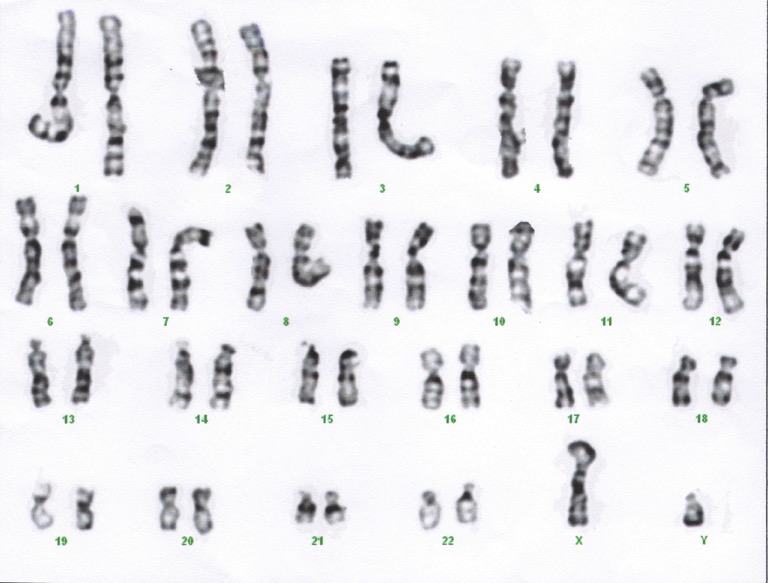 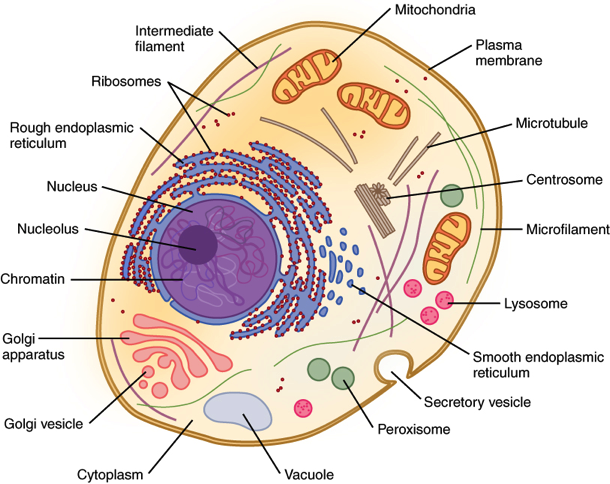 Organism
Cell
Genome
[Speaker Notes: Fundamentally, we’re interested in studying individuals (and populations of individuals)

But each individual is actually a population: of cells

But each of those cells has, ideally, an identical genome.

The genome is a collection of 23 linear molecules. These are called ‘polymers,’ they’re built (like Legos) out of a small number of repeated interlocking parts – these are the A, T, G, and C you’ve probably heard about.  

The content of the genome is determined by the linear order in which these letters are arranged.  (Linear is important!)]
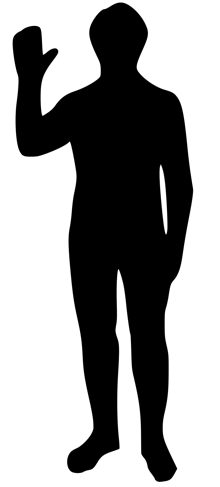 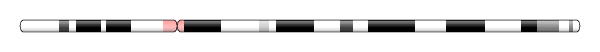 [Speaker Notes: Without losing much, assume that our genomes are contained on just a single chromosome.

Now, not only do all the cells in your body have identical genomes…

[ADVANCE]]
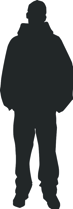 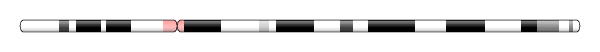 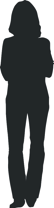 Reference chromosome
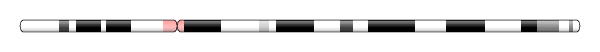 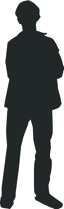 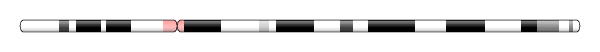 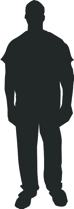 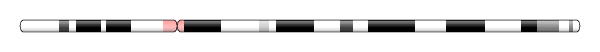 Location
[Speaker Notes: We can define a concept of ‘location’ across chromosomes.

This is possibly the most important concept in genome informatics, the idea that DNA defines a common linear coordinate system.

This also means that we can talk about differences between individuals in terms of diffs to a common reference genome.

But where does this reference genome come from?]
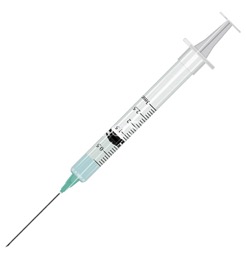 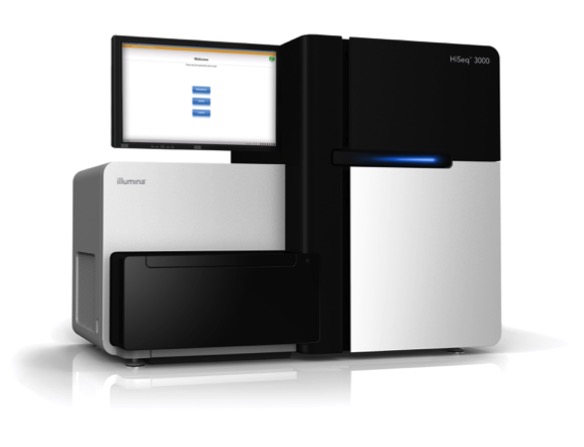 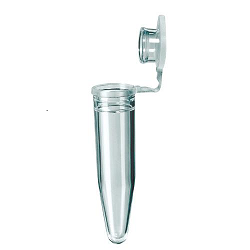 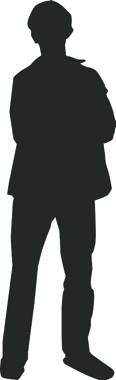 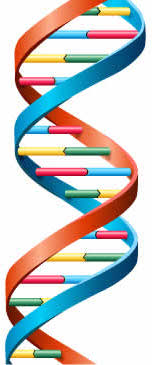 >read1
TTGGACATTTCGGGGTCTCAGATT
>read2
AATGTTGTTAGAGATCCGGGATTT
>read3
GGATTCCCCGCCGTTTGAGAGCCT
>read4
AGGTTGGTACCGCGAAAAGCGCAT
Bioinformatics!
Reads and Variants
Reads are fragments of DNA that are artifacts of the DNA sequencing process
 We combine them together (with computers) to reconstruct an individual’s genome
 An implementation detail
Variants are parts of the genome where individuals DNA differs
 VCF ≈ diff reference individual
 Variants are what scientists are interested in
The Analysis Pipeline
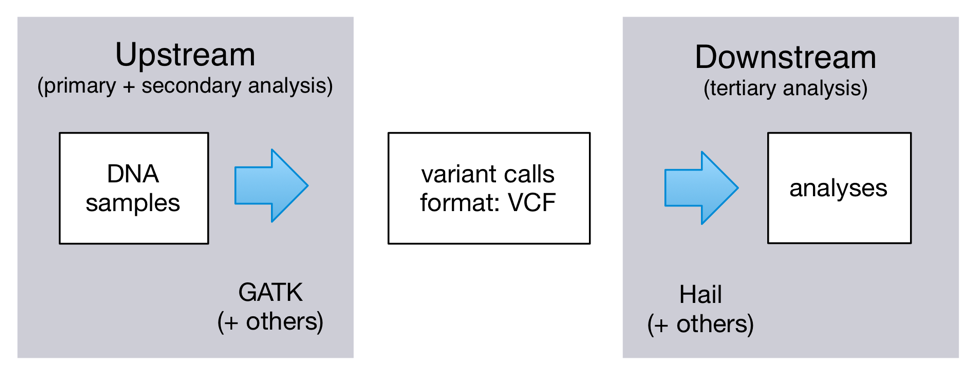 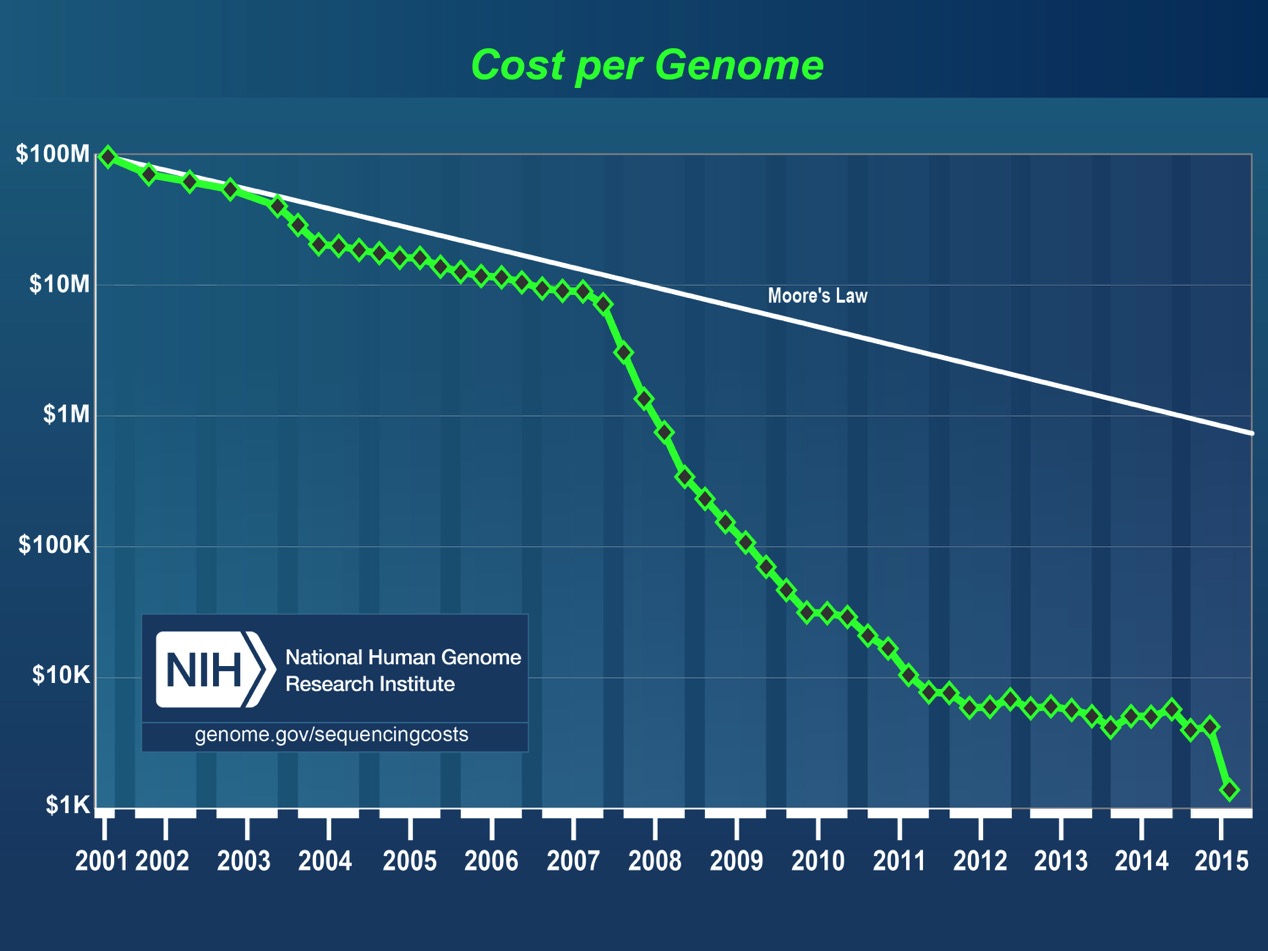 [Speaker Notes: DNA SEQUENCING

If satellites provide images of the world for cartography, sequences are the microscopes that give you “images” of the genome.

Over past decade, massive EXPONENTIAL increase in throughput (much faster than Moore’s law)]
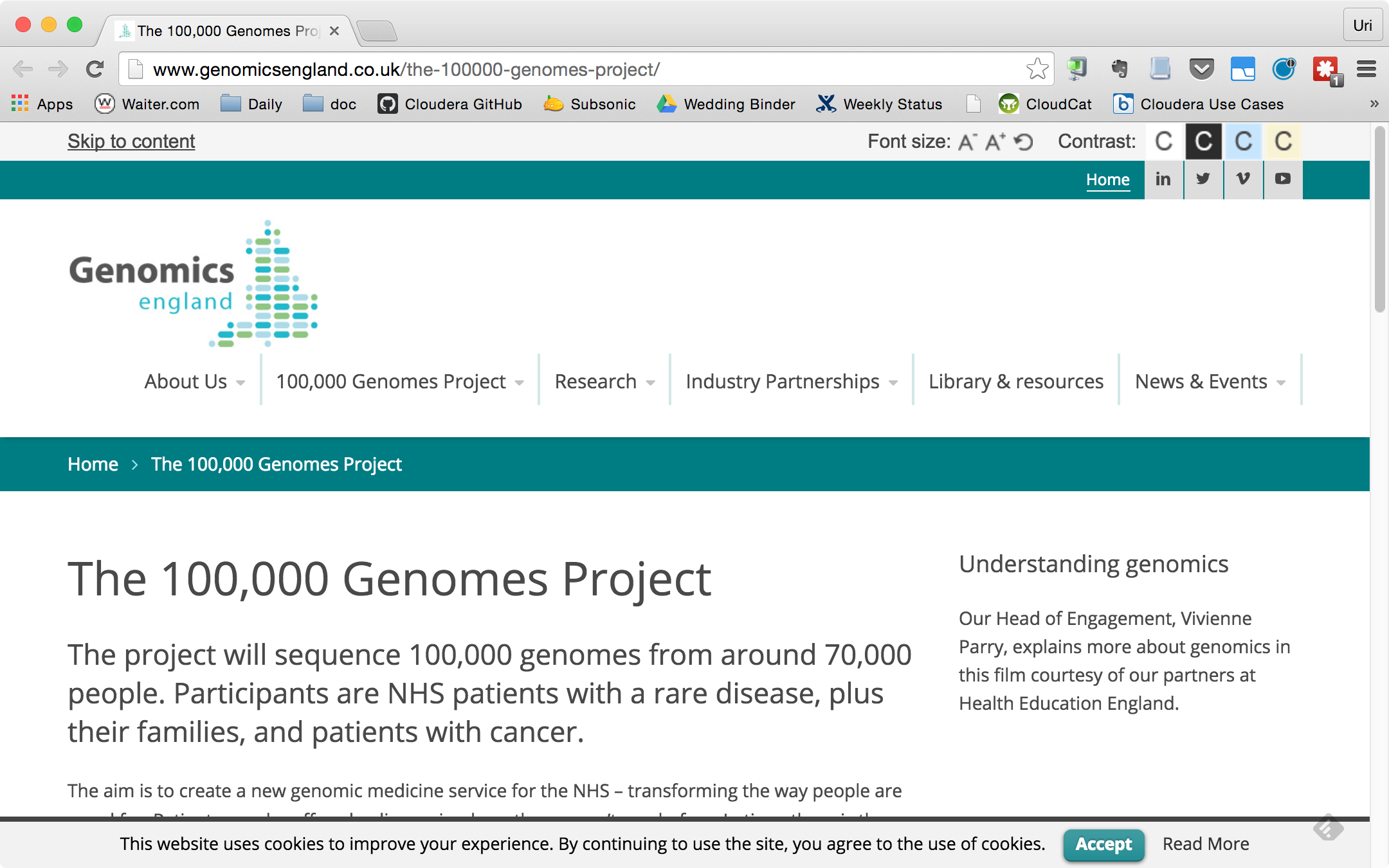 [Speaker Notes: SCALE!

New levels of ambition for large biology projects.

100k genomes at Genomics England in collaboration with National Health Service.

Raw data for a single individual can be in the hundreds of GB

But even before we hit that huge scale (which is soon)…]
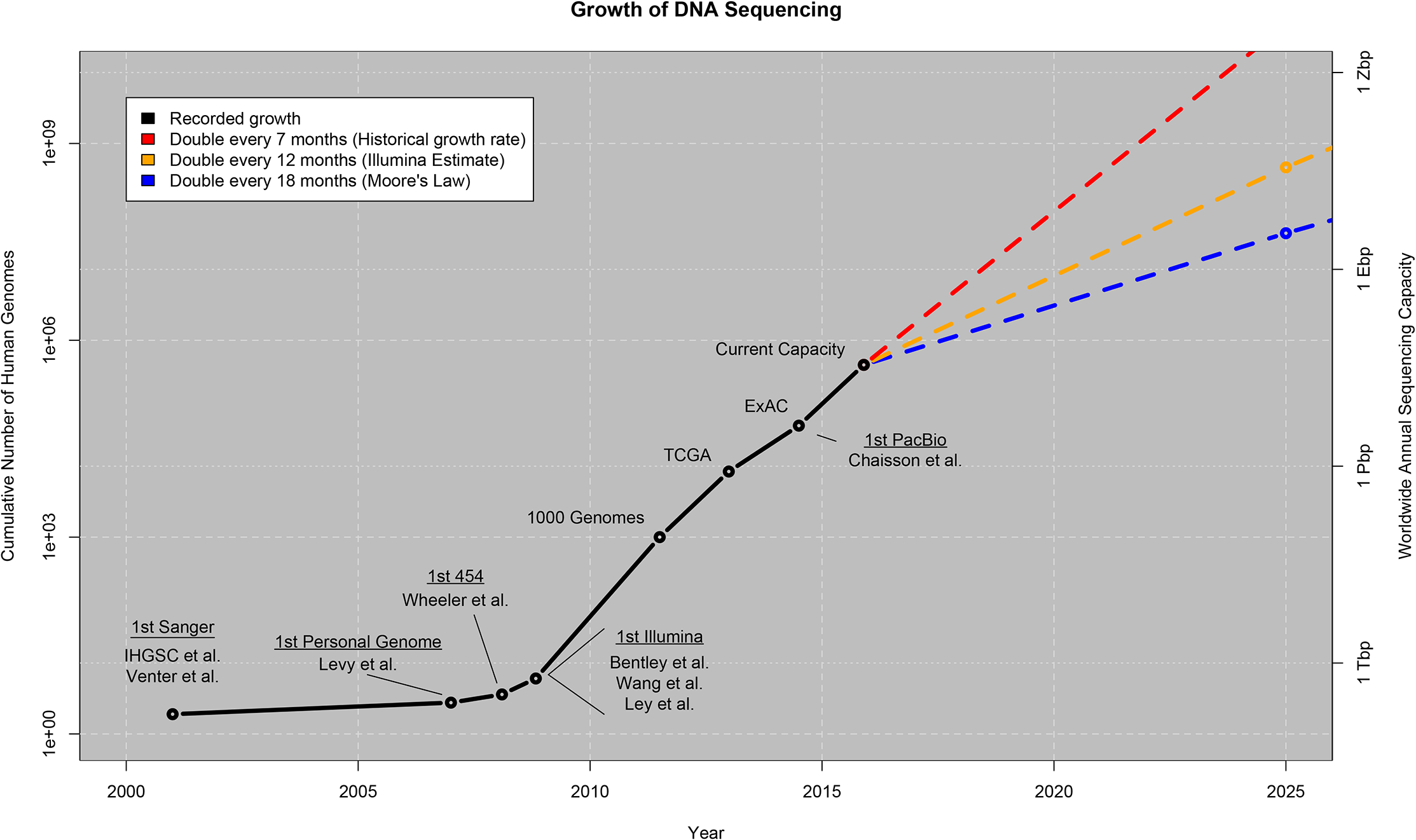 [Speaker Notes: DNA SEQUENCING

If satellites provide images of the world for cartography, sequences are the microscopes that give you “images” of the genome.

Over past decade, massive EXPONENTIAL increase in throughput (much faster than Moore’s law)]
“Big Data: Astronomical or Genomical?”
“We therefore estimate between 100 million and as many as 2 billion human genomes could be sequenced by 2025... Indeed, this number could grow even larger, especially since new single-cell genome sequencing technologies are starting to reveal previously unimagined levels of variation, especially in cancers, necessitating sequencing the genomes of thousands of separate cells in a single tumor.”
http://journals.plos.org/plosbiology/article?id=10.1371/journal.pbio.1002195
GATK: Scalable Variant Discovery
Pipelines
Alignment
Dedup
Recalibrate
QC/Filter
Variant
Calling
Variant
Annotation
Alignment
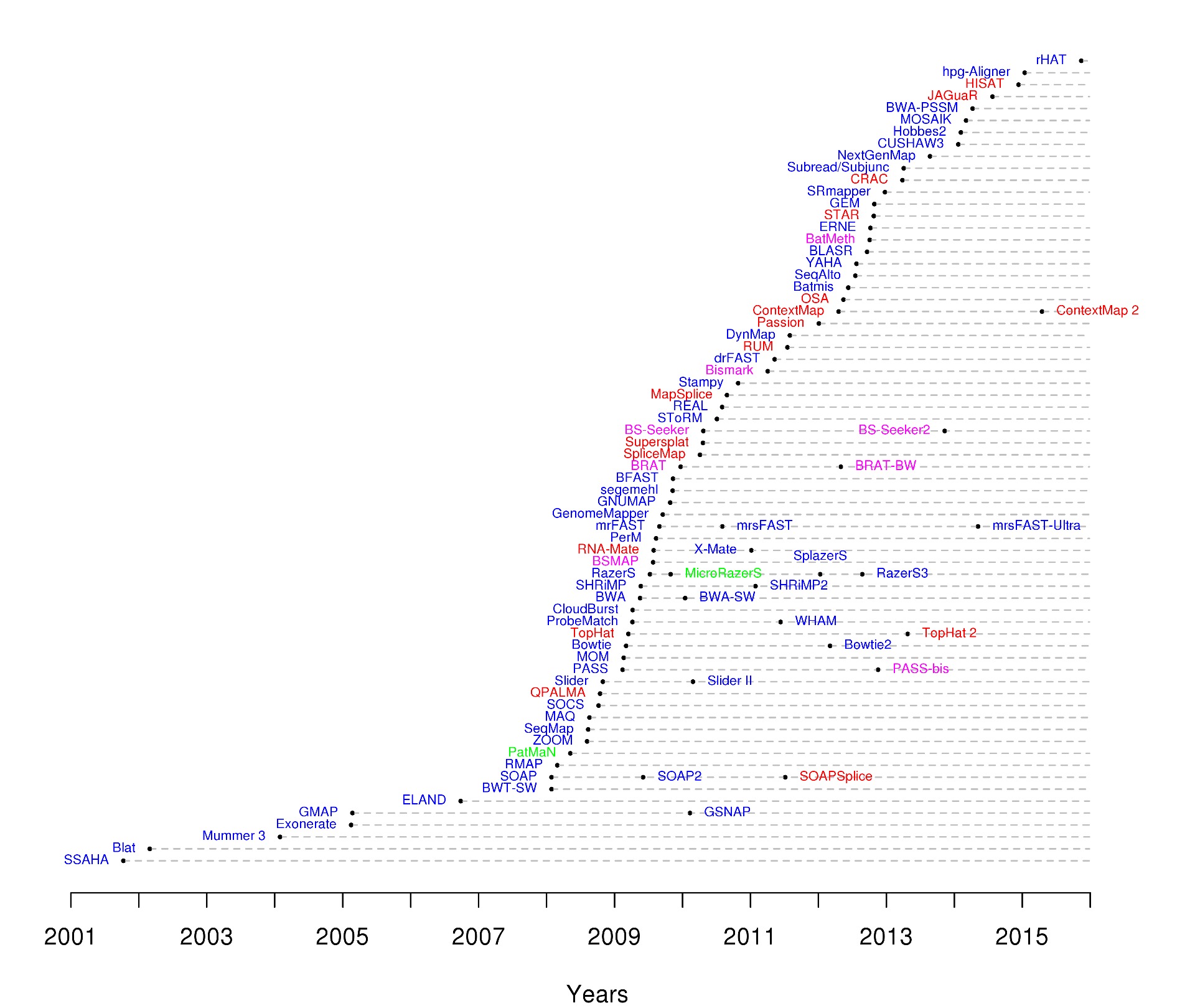 Reads from the sequencer are unaligned
 Alignment (or mapping) is the process of assigning a position to each read
 Not just exact string matching against reference, due to variation
 Many aligners!
Image from https://www.ebi.ac.uk/~nf/hts_mappers/
BWA-MEM and Spark
BWA family of aligners are very popular
 Based on backward search with Burrows–Wheeler Transform
 Alignment is embarrassingly parallel
 BwaSpark is a Spark program that runs BWA-MEM in parallel on a cluster
 Uses JNI to call BWA-MEM C library
 Each task runs BWA-MEM on a partition of reads
BwaSpark
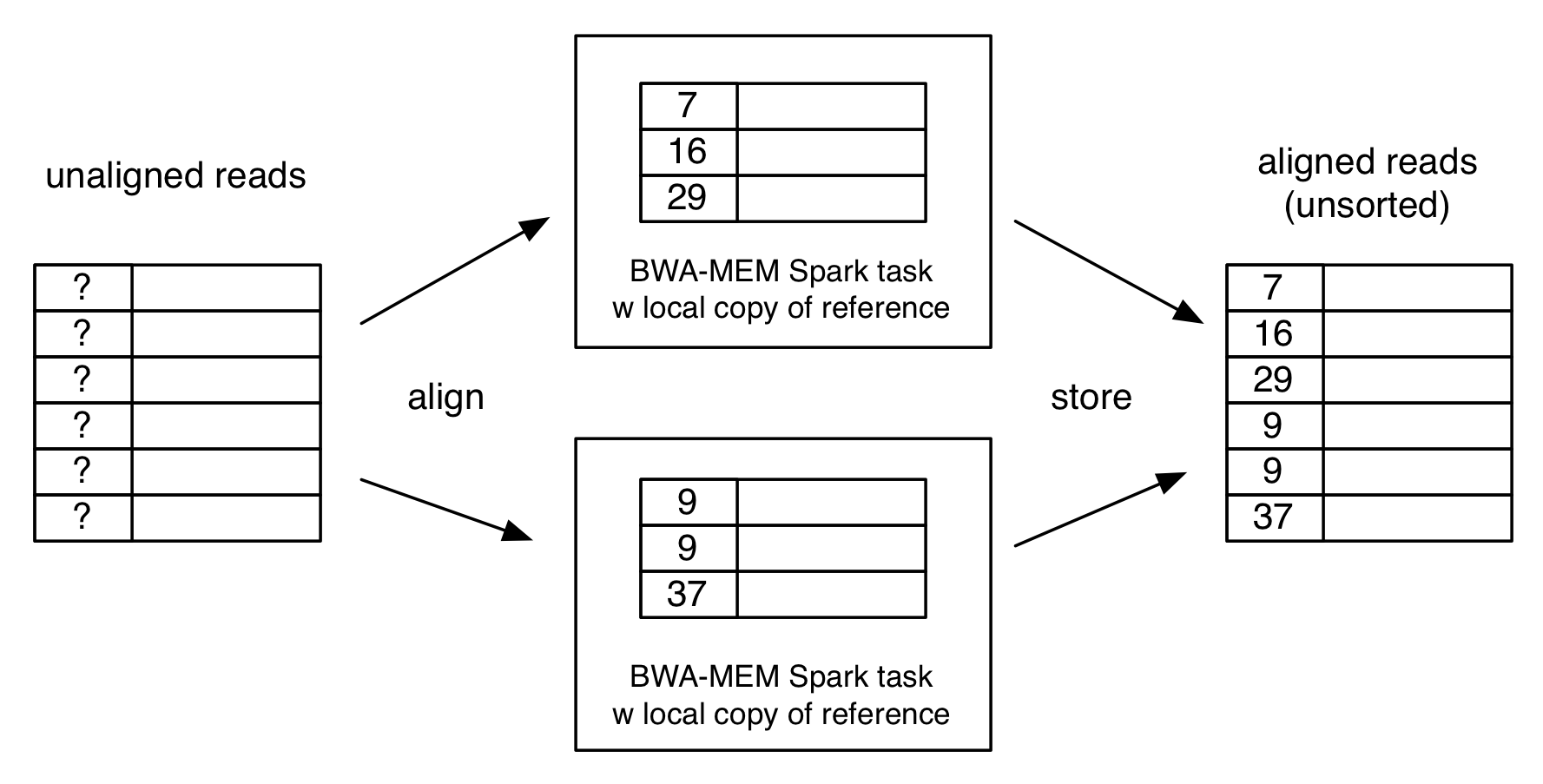 Mark Duplicates
Sequencing is noisy, so often the same DNA fragment is sequenced multiple times
 Mark Duplicates finds duplicate reads to avoid double counting
 Deduplication is essentially a big sort – perfect for Spark
 GATK3 has custom on-disk sorting algorithm – not scalable
MarkDuplicatesSpark
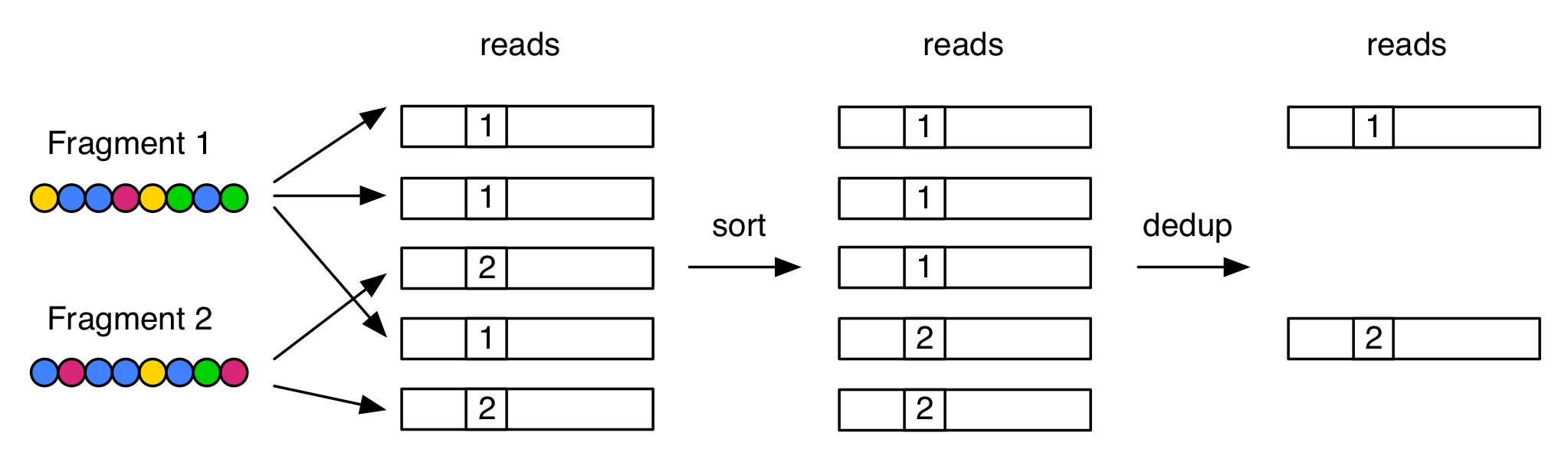 Performance: CPU vs wall clock time
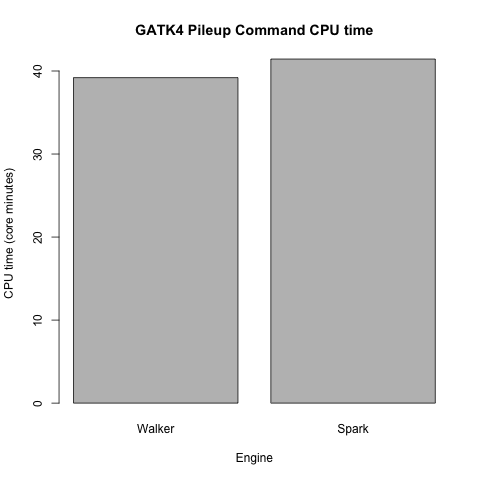 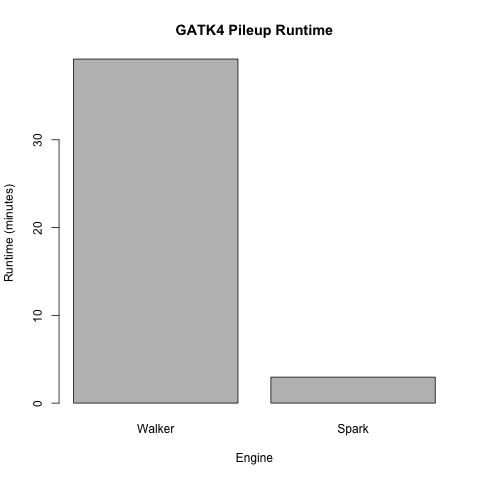 Back to the Pipeline
Alignment
Dedup
Recalibrate
QC/Filter
Variant
Calling
Variant
Annotation
Performance: trying things you didn’t think were possible
With no prior experience of Spark, a team at the Broad were able to write a GATK4 Spark tool for analyzing structural variants that hadn’t been attempted on GATK3 due to its computational complexity, and get it running at what they estimated was one or two orders of magnitude faster than it would have been on GATK3.
Hail: Scalable Genomic Data Analysis
Genetic Trait Associations
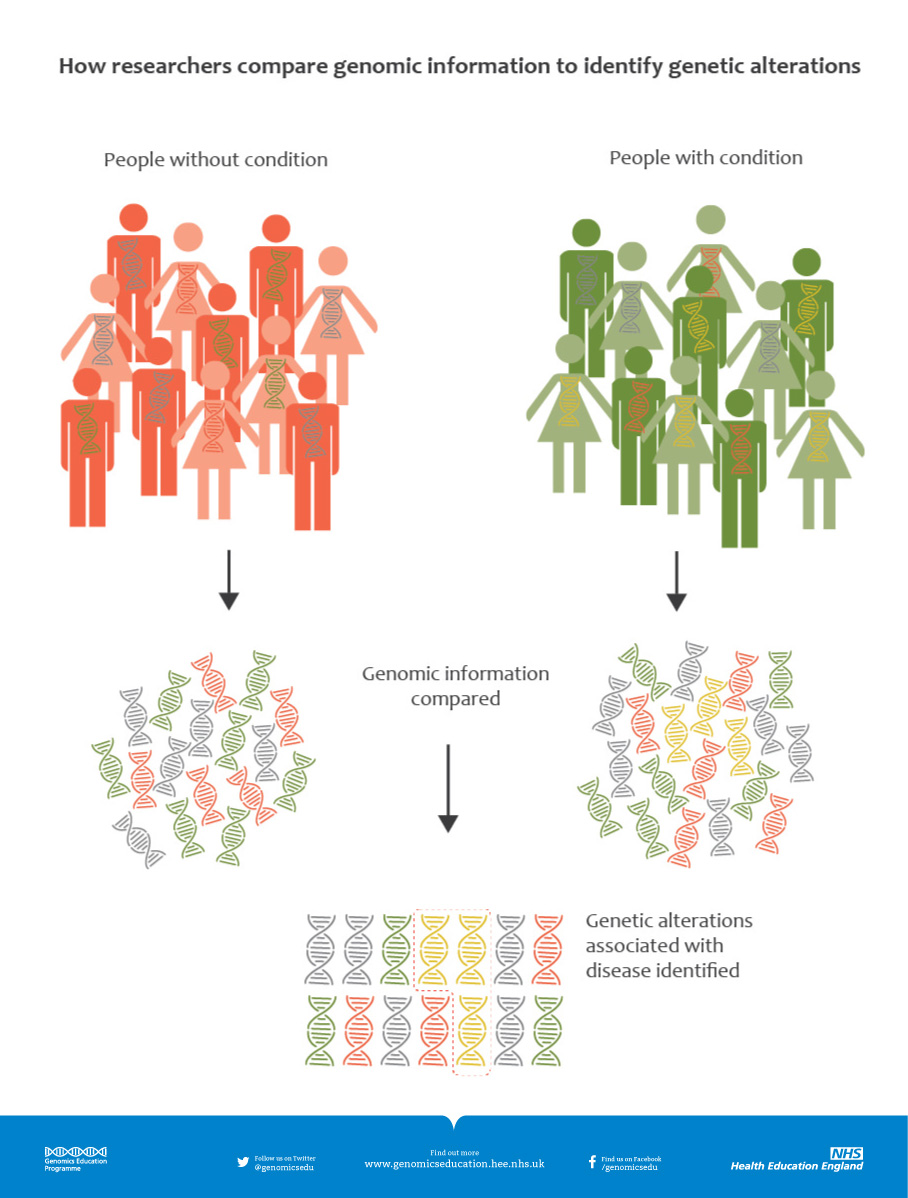 Association studies look for statistical associations between genetic variation and phenotypic traits
 Most disease is polygenic
 Challenge is to do so for 100K+ individuals across the whole genome
Hail Variant Dataset (VDS)
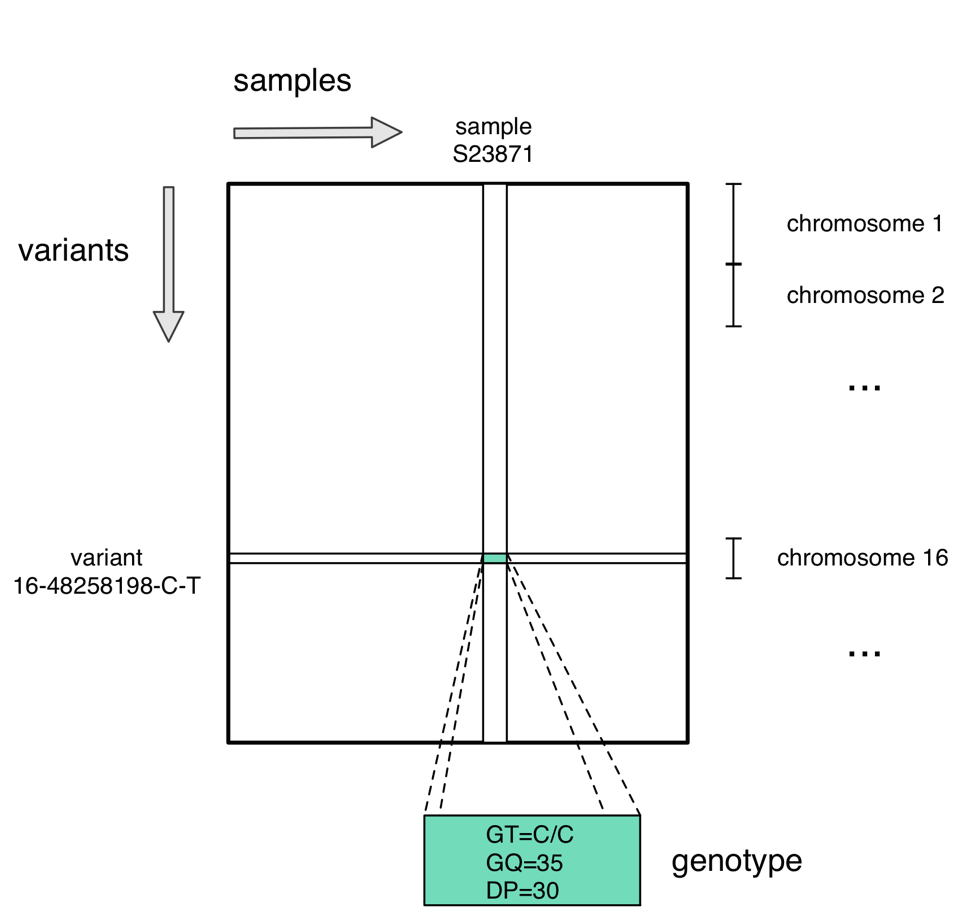 VDS Format
Parquet format
 Not one column per sample (doesn’t scale)
 Genotypes are stored in one column as either
 a compressed custom encoding (default)
 a nested array (SQL-friendly)
 Read and write using Spark RDDs
 Read using SQL engines (e.g. Impala)
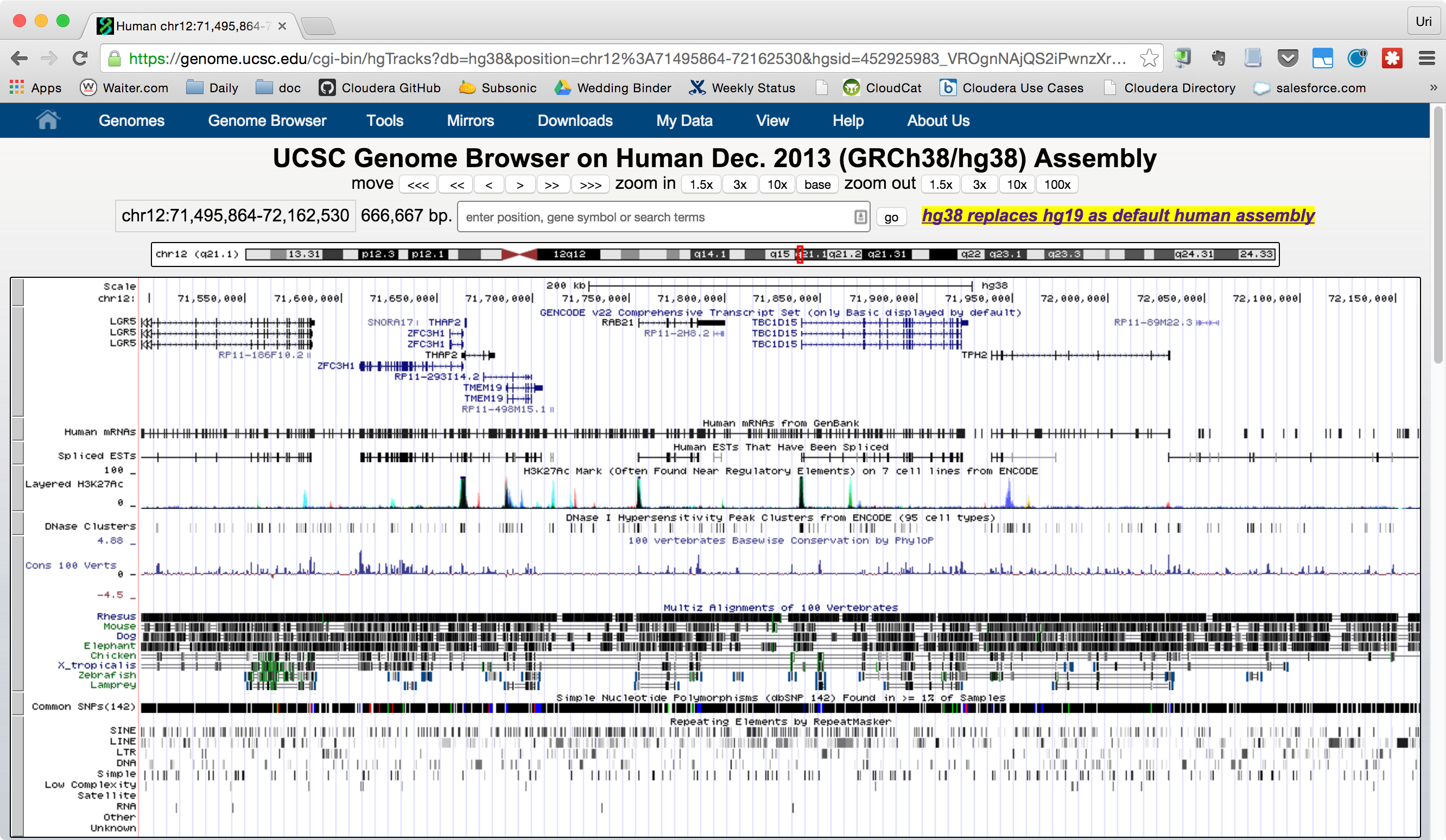 Annotations
Need more than just the reference – annotation databases have information about the biology of the genome
 E.g. ENCODE, the Encyclopedia of DNA Elements
 Genes and their promoters, regulatory elements, transcripts
 Hail makes it easy to join these databases with the VDS as annotations
 Sample annotations contain phenotype information (e.g. disease, ancestry)
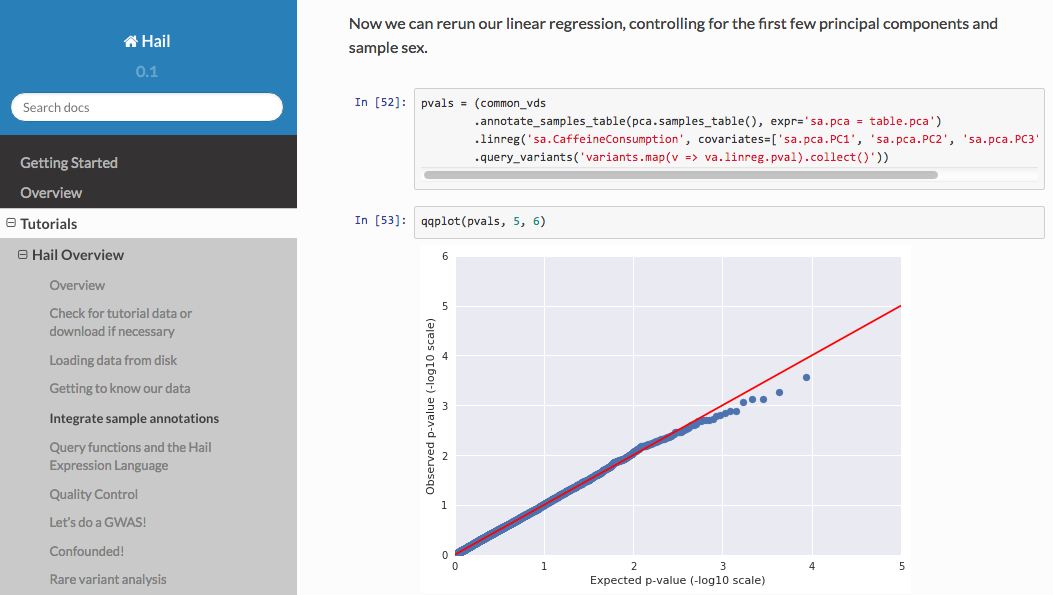 Hail at Scale
Genome Aggregation Database (gnomAD)
 Hail was used for processing and QC analysis on
 123,136 exome sequences
 15,496 whole genome sequences
 UK Biobank
 Hail was used to generate GWAS summary statistics for 487,409 individuals
 26 billion linear regressions in ~2 hours
Conclusion
Spark is a great fit for large scale genomics
 But will need to scale more in future
 Get involved!
 https://github.com/broadinstitute/gatk
 https://github.com/hail-is/hail

 Thanks: Broad Institute GATK and Hail teams, industry collaborators
Tom White @tom_e_white
BAM files
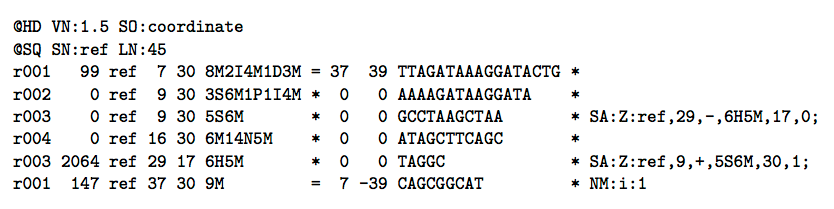 Reads
Position
Sequence
OHDSI: Real World Evidence
Observational Health Data Sciences and Informatics
Randomized Controlled Trials
 Research-driven
 Small (thousands)
 Expensive, time-consuming, may not generalize
Observational Data
 Real-world healthcare delivery
 Large (millions)
 Integration challenge
 Electronic health records
 Insurance claims
 Pharmacy records, etc.
 https://www.ohdsi.org/who-we-are/
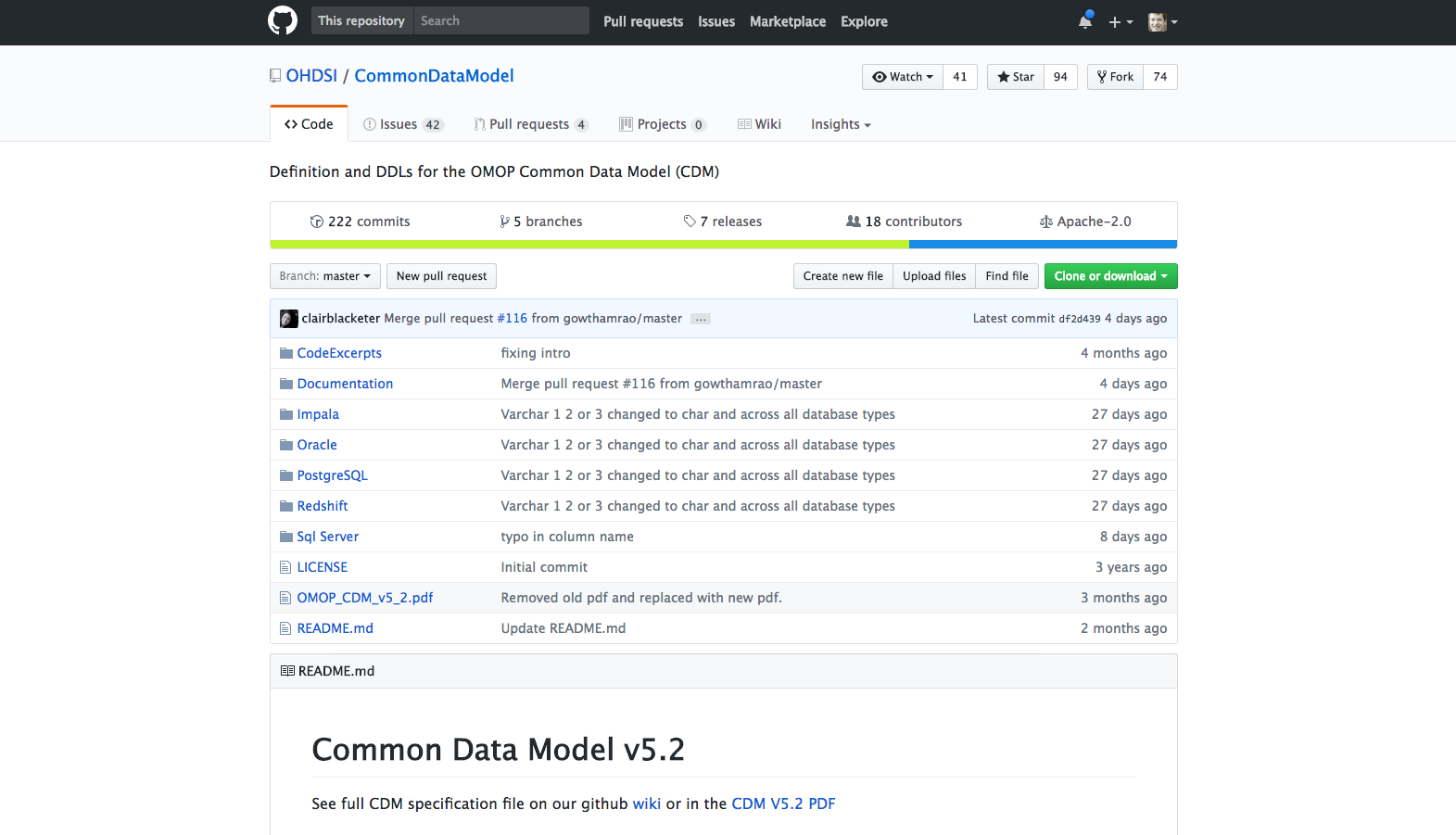 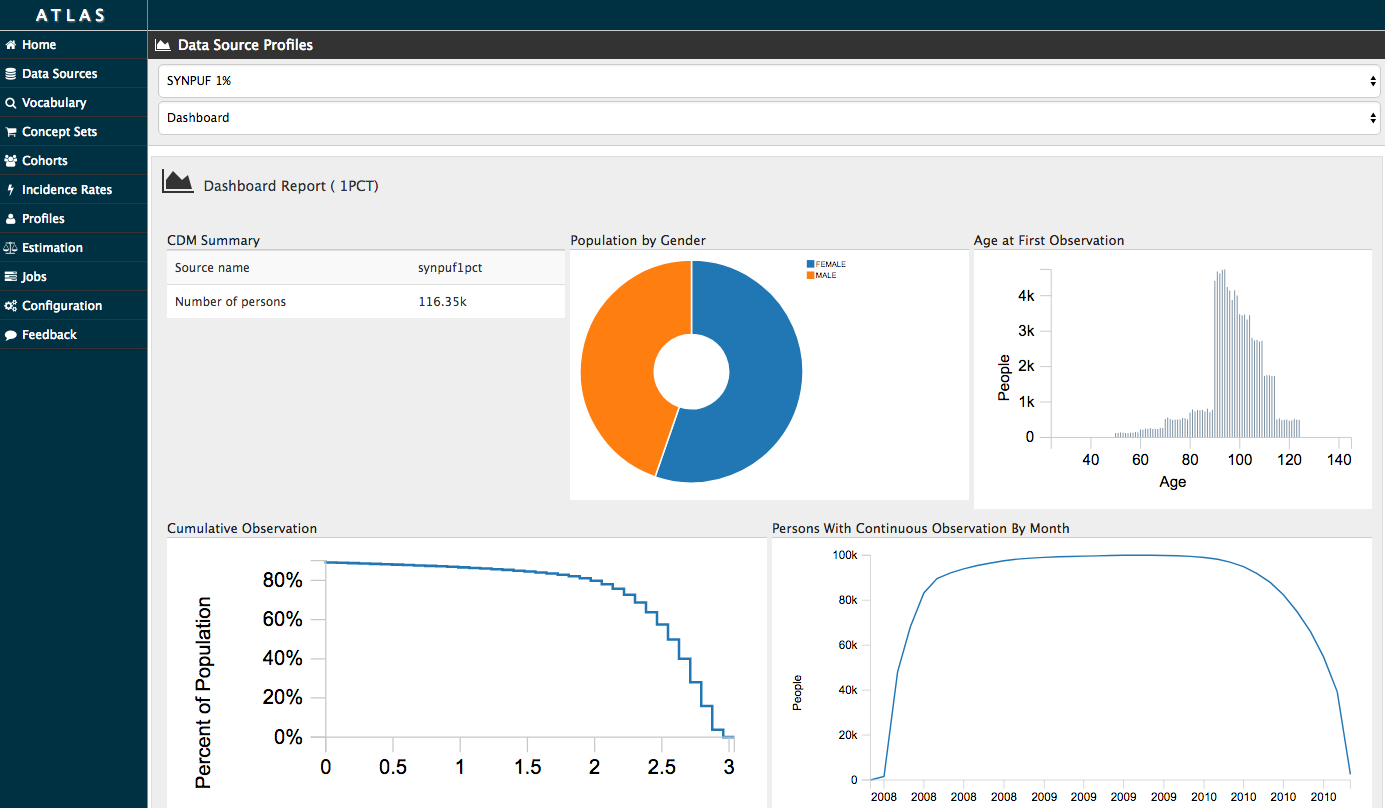 OHDSI and Hadoop/Spark
Common Data Model as Hive tables
 Query using Impala or Spark SQL
 Several OHDSI projects working with Hadoop
 Descriptive statistics (ACHILLES)
 Web UI for conducting scientific analyses (Atlas)
 Lots of potential for machine learning with Spark ML
 Also, integrate with genomic data